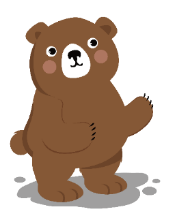 1. 跟老师认识动物园里的动物；
2.点击图片，出现汉字，再次点击图片，汉字消失；
3.十分钟后，请学生说出每种动物的名字。
GO
èyú
鳄鱼
xiónɡ
熊
láohǔ
老虎
shīzi
狮子
dàishǔ袋鼠
hóuzi
猴子
chánɡjǐnɡlù长颈鹿
xiónɡmāo熊猫
bānmǎ斑马
hǎitún海豚
dàxiànɡ大象
qǐ’é
企鹅
hémǎ
河马
húli
狐狸
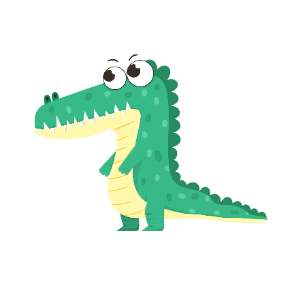 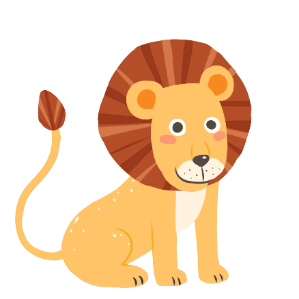 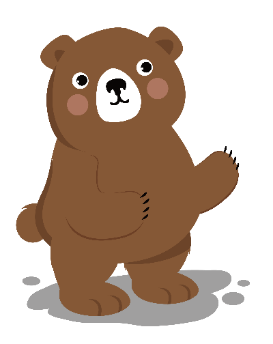 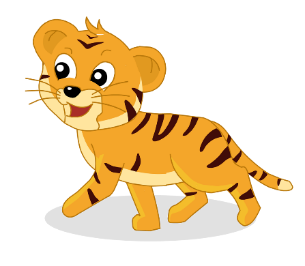 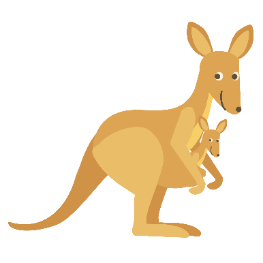 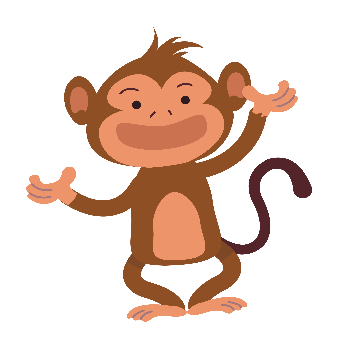 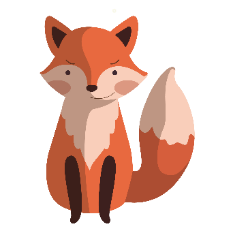 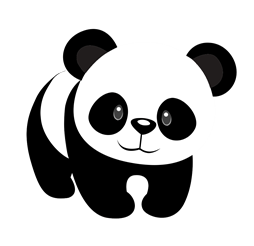 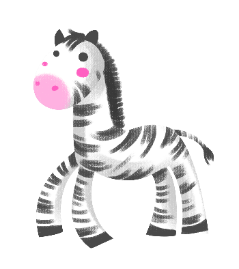 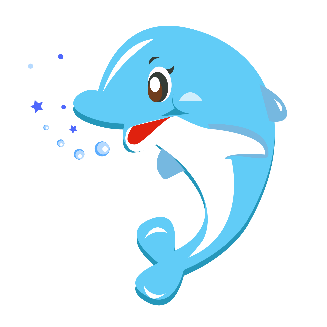 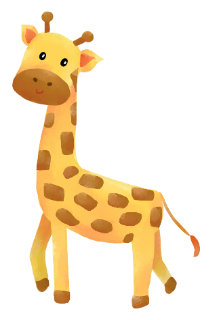 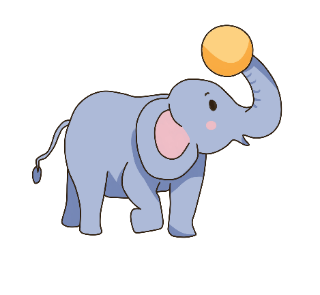 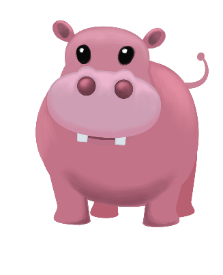 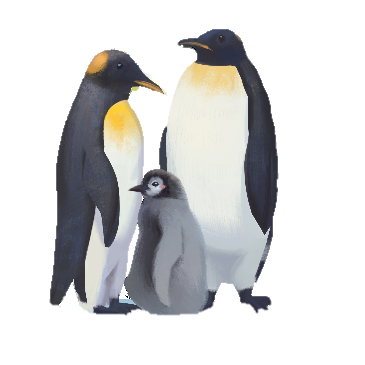 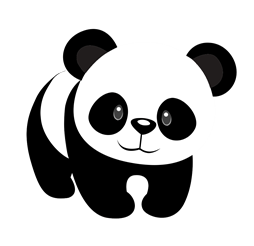 1. 请学生根据问题选择正确的图片；
2.点击图片，如果选择正确，出现箭头，点击箭头到下一页；
3.如果选择错误，重新选择。
GO
Shéi de      bízi    chánɡ chanɡ   de
  谁的鼻子长长 的？
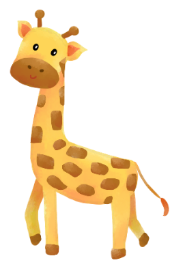 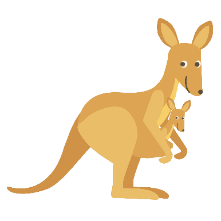 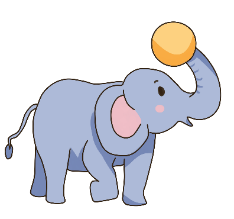 Shéi de   tóu    dà   da   de
  谁的头大大的？
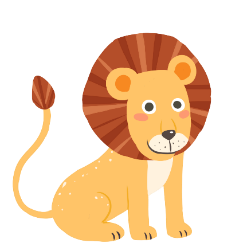 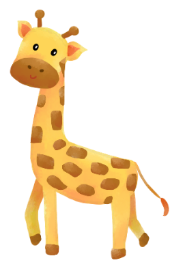 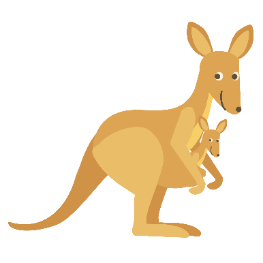 Shéi de      bózi    chánɡ chanɡ   de
  谁的脖子长长 的？
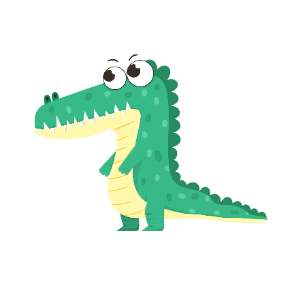 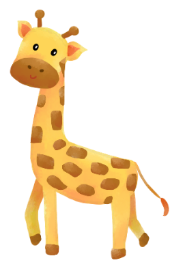 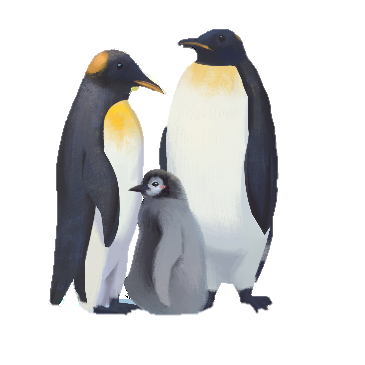 Shéi de      ěrduo    jiān jian de
  谁的耳朵尖尖的？
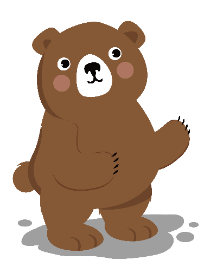 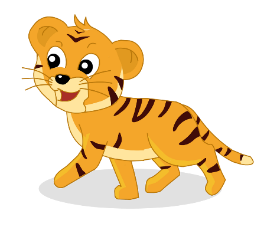 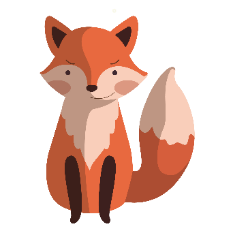 Shéi de      ěrduo    dà   da   de
  谁的耳朵大大的？
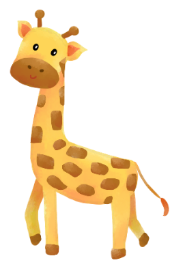 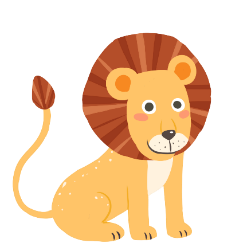 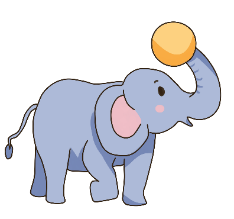 Shéi de      yáchǐ    jiān jian de
  谁的牙齿尖尖的？
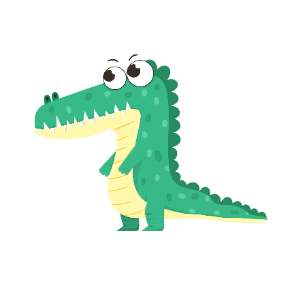 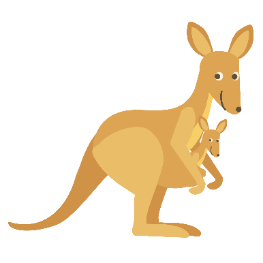 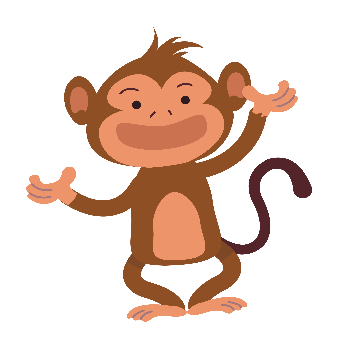 Shéi de    zuǐbɑ       dà  da  de
  谁的嘴巴大大的？
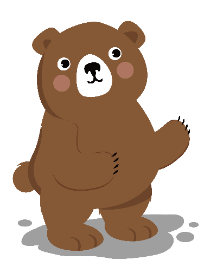 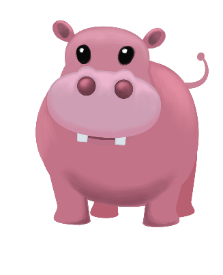 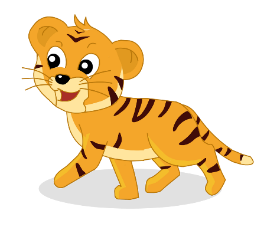 Shéi de     wěibɑ   duǎnduan  de
  谁的尾巴短短的？
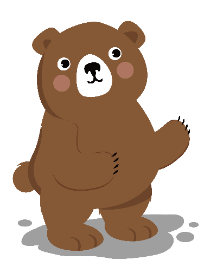 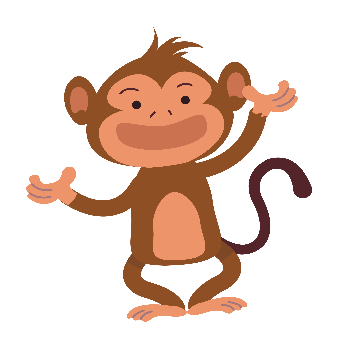 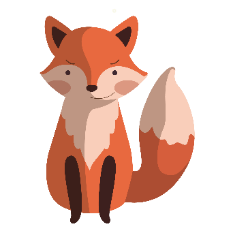 Shéi de     shēntǐ  pànɡ panɡ de       yuan yuan de
  谁的身体胖胖的、圆圆的？
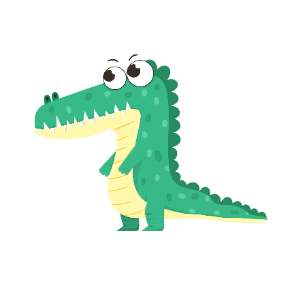 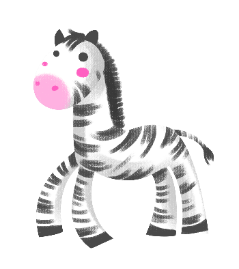 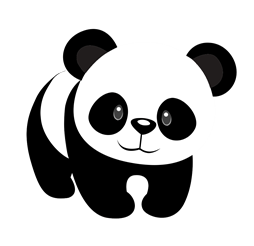 Shéi de     tuǐ   xì     xi    de      chánɡ chanɡ   de
  谁的腿细细的、长长的？
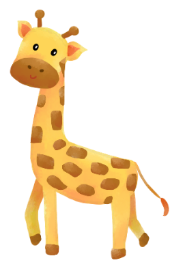 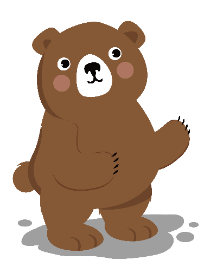 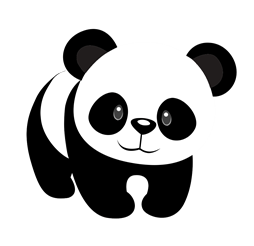 Shéi de      dùzi       bái  bai  de           yuan yuan de
  谁的肚子白白的、圆圆的？
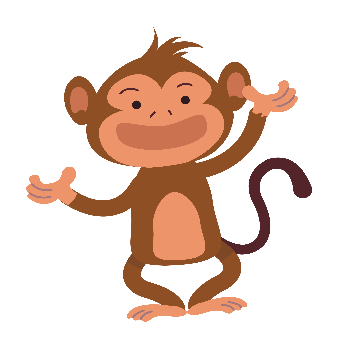 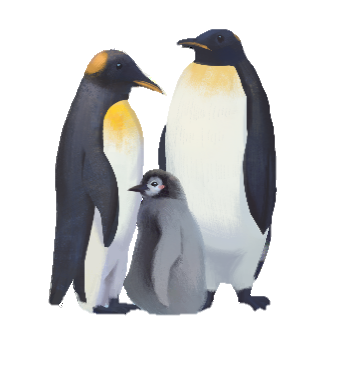 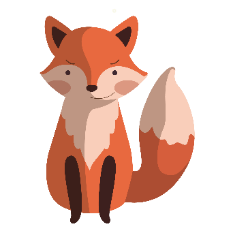